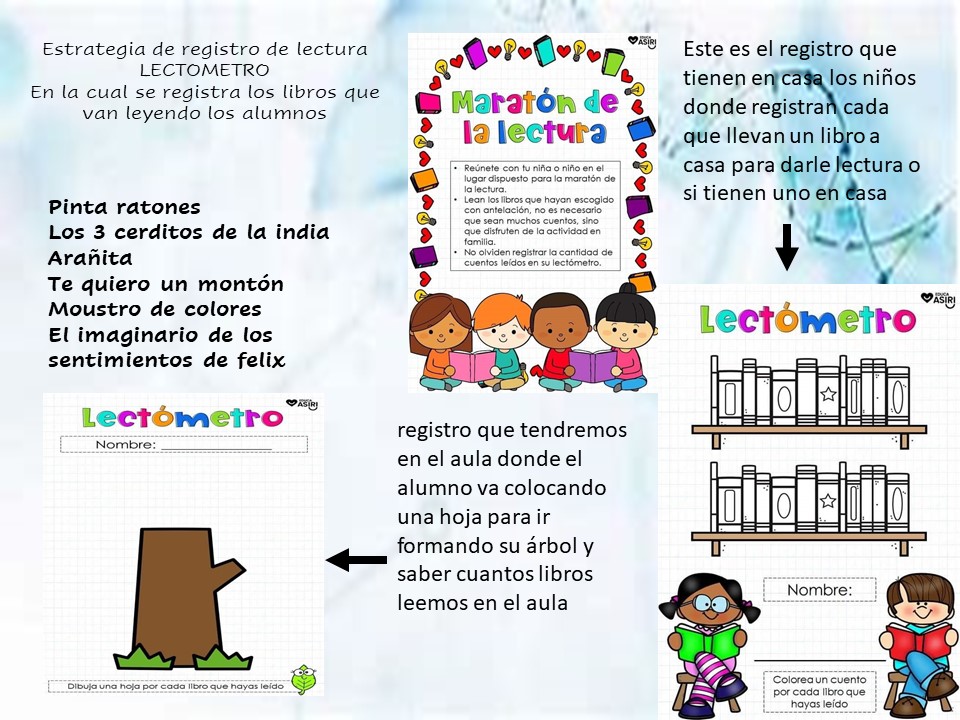 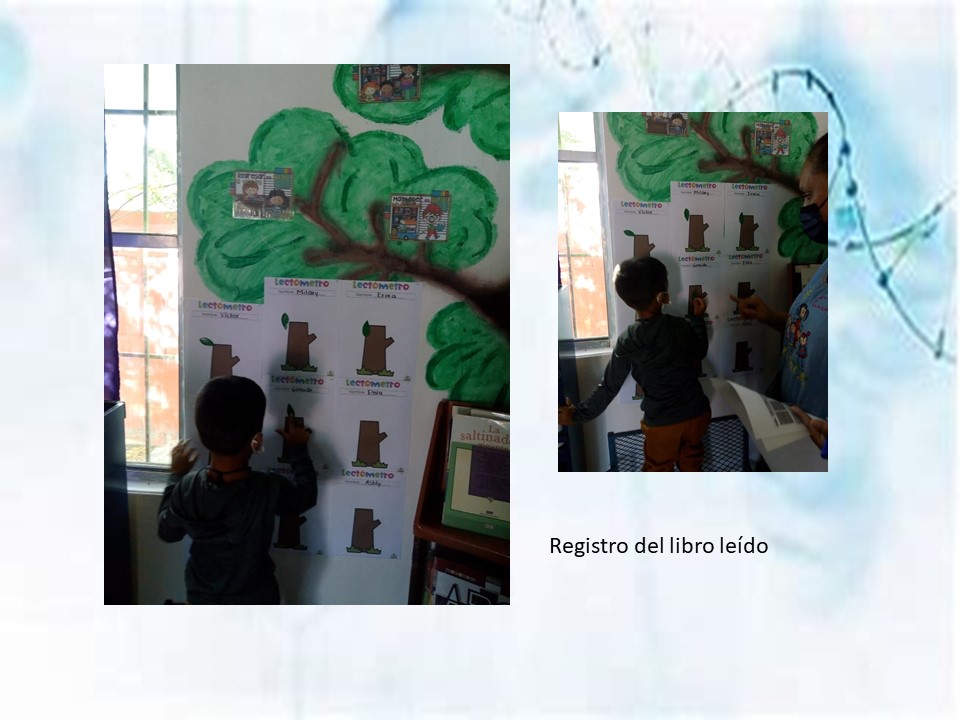 Jardin de Niños Amado Nervo 10DJN01199K
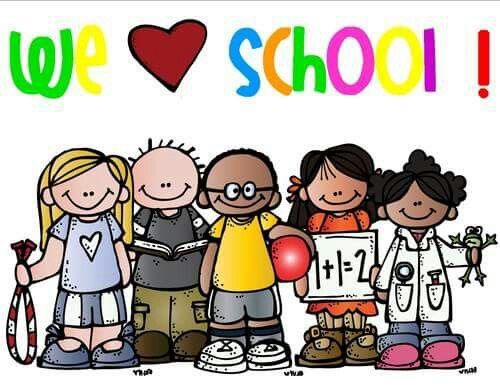 CTE 
OCTUBRE
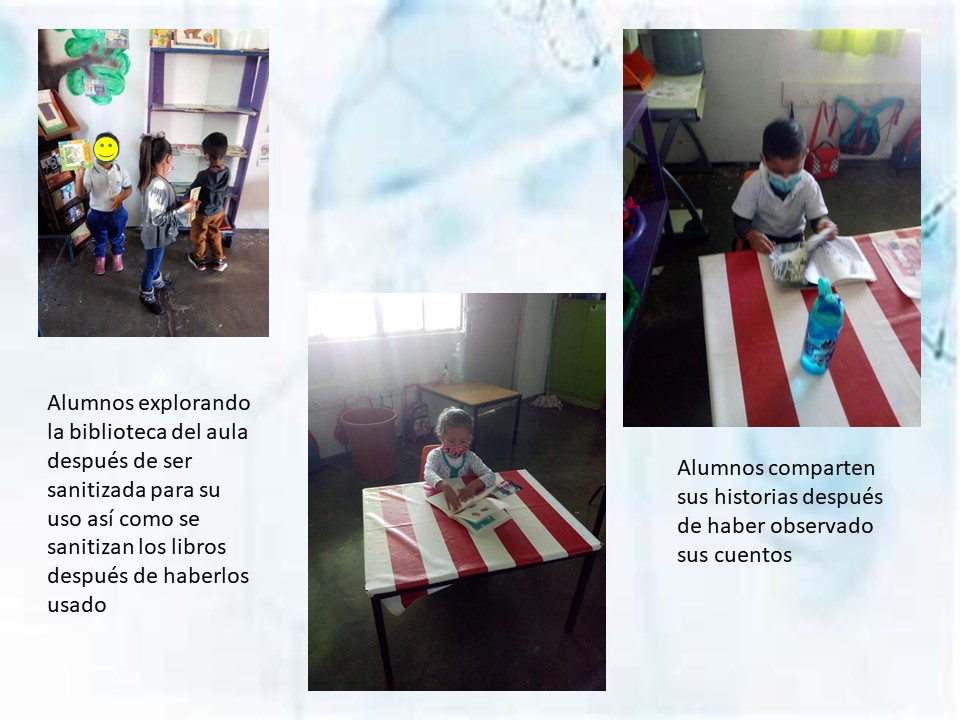